Caibidil 9
Fórsaí, Mais agus Móiminteam
Fórsaí
aon ní a n-athraíonn treoluas ruda
Siombail:  F     Aonad: Niútan. N Veictear
Samplaí
Frithchuimilt-fórsa a chuireann i gcoinne gluaiseacht idir choirp
Domhaintarraingt-fórsa idir aon dá chorp sa chruinne
Mais
Tomhas ar a dheacra is atá sé corp a bhogadh
Aonad – cileagram Kg
Scálach
Siombail – m
Gaol idir F –a-m
a   α  F
a  α  1/m

F = ma

Niútain
 – Fórsa a thugann luasghéarú de 1ms-2 do chorp le mais 1kg
Meáchán
Fórsa domhaintarraingt ar corp
Siombail – W
Aonad – Niútain
Veicteoir

Difríochtaí idir mais agus meáchán
Mais – scalach 	Meáchán – veicteoir
Mais – kg 		Meáchán – Niutain
Ní athraíonn mais ó ait go háit
       Is féidir le meáchán choirp athrú m.s .ar an nGealach
Chun a thaispeáint go bhfuil F α a
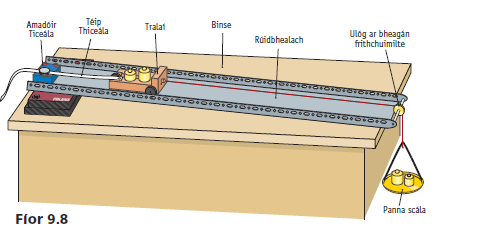 Fána = y/x = F/a = m
F
a
Cén fáth?
http://dsc.discovery.com/tv-shows/mythbusters/videos/phone-book-friction.htm
Móiminteam
Móiminteam:
Toradh mais faoi treoluas choirp.

p = mais x treoluas = mv

Is veictear é .

Siombail: p.   Aonad: Kgms-1.
Dlíthe Newton 1
Fanfaidh gach corp ar fos nó ag gluaiseacht faoi threoluas tairiseach mura ngníomhaíonn fórsa seachtrach neamhchothrom air.